McGraw Hill Connect®
Student Registration
Blackboard Ultra with LTIA and Inclusive Access Deep Integration
Blackboard Ultra with LTIA and Inclusive Access Deep Integration
Make the most of Connect
Stay Organized 
Digital Course Planner has all your upcoming Connect assignments in one place, and you can customize calendar alerts 

Focus On What Matters
Use Reports to track your performance and your understanding of key concepts

Learn On-the-Go
Download the free ReadAnywhere app to take your eBook* and SmartBook® 2.0* with you – online and offline

*ReadAnywhere supports newer eBooks and SmartBook 2.0. may not be available in your Connect course.
Blackboard Ultra with LTIA and Inclusive Access Deep Integration
Step 1
Login into your Blackboard account and navigate to your course.  

If you are not sure if you have a Blackboard account, check with your instructor.
Blackboard Ultra with LTIA and Inclusive Access Deep Integration
Step 2
9.1/Original Course View
Navigate to a Connect assignment link and click on it.
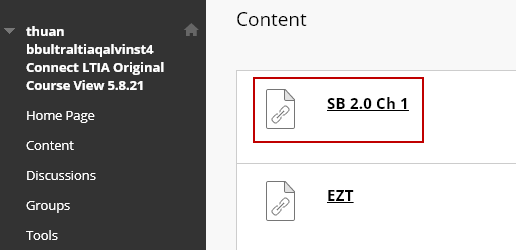 Ultra Course View
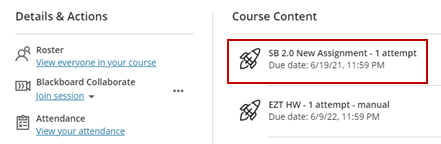 Blackboard Ultra with LTIA and Inclusive Access Deep Integration
Step 3
Click Begin.
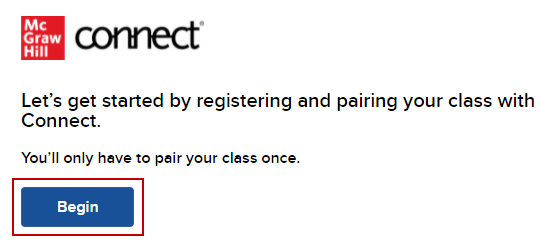 Blackboard Ultra with LTIA and Inclusive Access Deep Integration
Step 4
Sign In with an existing Connect account or Create Account.
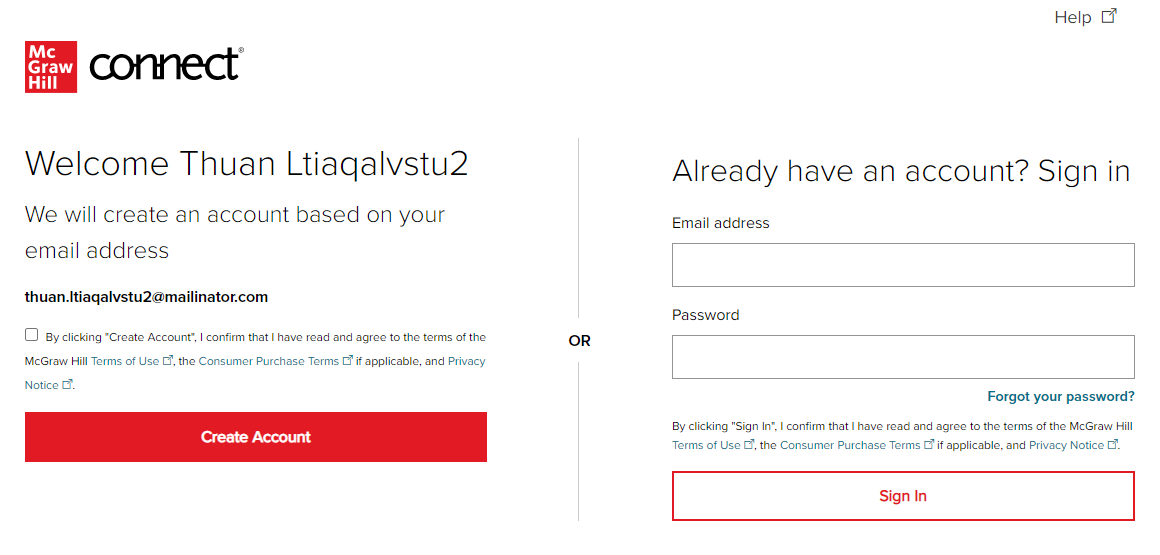 Blackboard Ultra with LTIA and Inclusive Access Deep Integration
Step 5
Click Confirm. You are now registered.
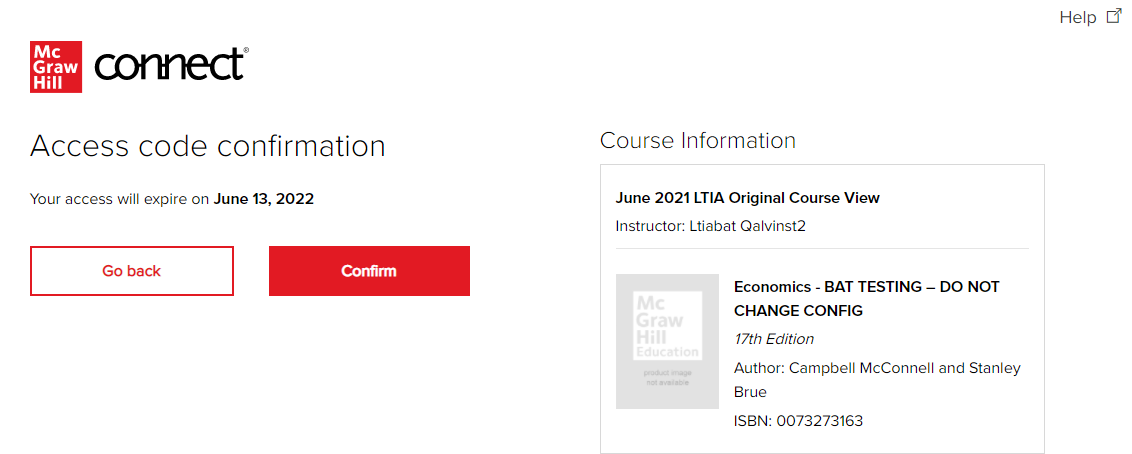 Blackboard Ultra with LTIA and Inclusive Access Deep Integration
TECH SUPPORT & FAQ:
CALL: (800) 331-5094
EMAIL & CHAT: WWW.MHHE.COM/SUPPORT

MONDAY-THURSDAY: 24 hours
FRIDAY: 12 AM - 9 PM EST
SATURDAY: 10 AM - 8 PM EST
SUNDAY: 12 PM – 12 AM EST


FIND MORE TIPS:
WWW.SUPPORTATEVERYSTEP.COM
Support and Resources
Blackboard Ultra with LTIA and Inclusive Access Deep Integration
Study on your Smartphone or Tablet
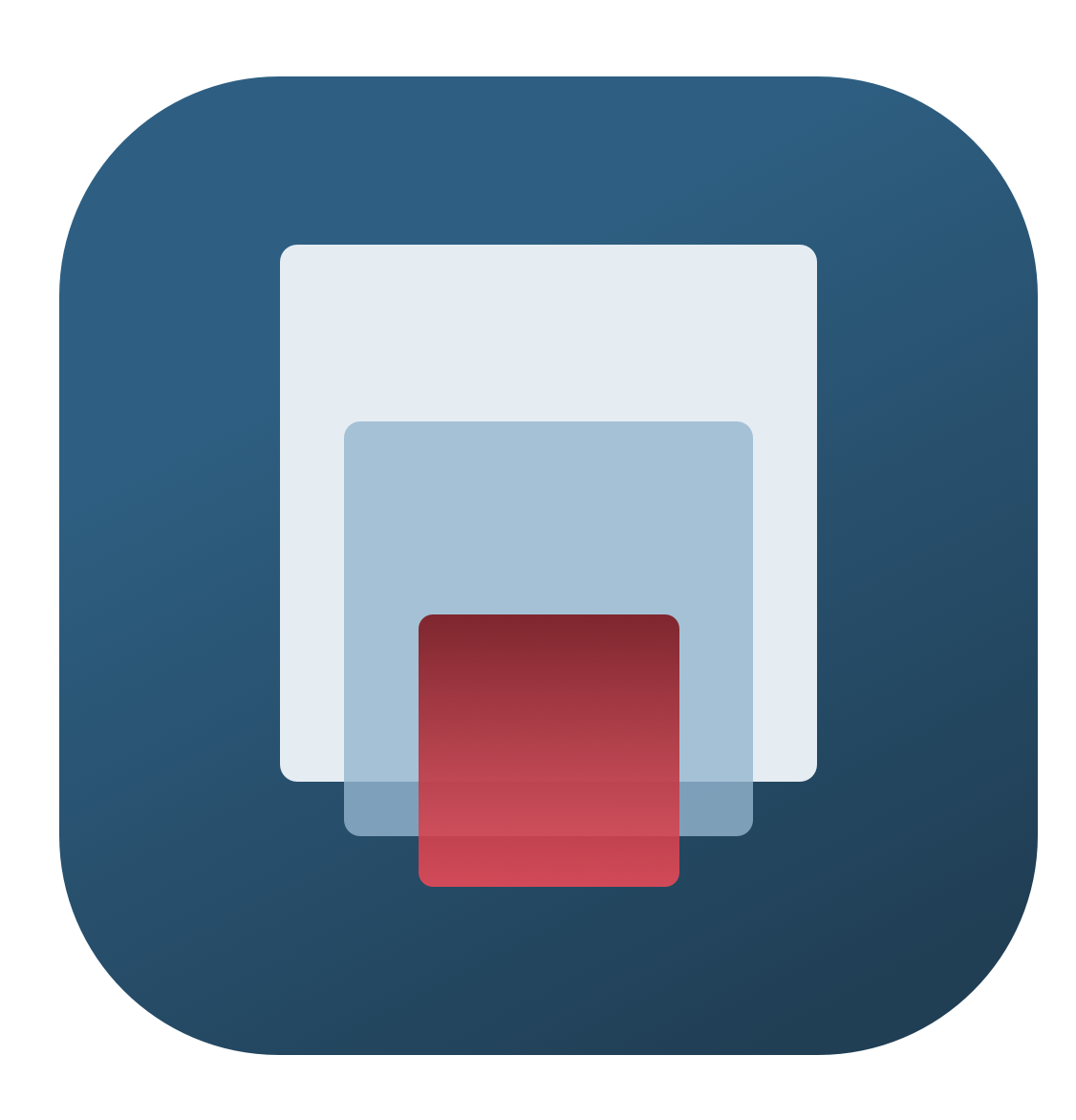 ReadAnywhere App

Download the free ReadAnywhere app to your Android or iOS smartphone or tablet and access your course eBook for offline study access anytime, anywhere. 

More than 1 million students and instructors have downloaded the ReadAnywhere app which has a 4.7 rating on the App Store.


Connect Tablet App

Login to Connect on your tablet browser and then add it to your home screen to complete assignments with ease – including pinch, pan, and zoom capability as you work.

*The Connect Tablet App is not recommended for smartphone use.
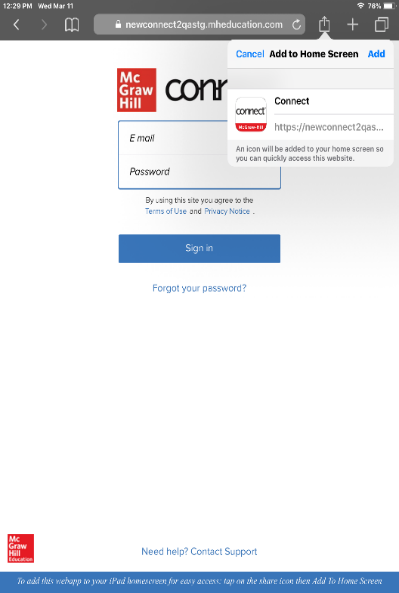 THANKS FOR REGISTERING!
QUESTIONS?
McGraw Hill Connect and Proctorio
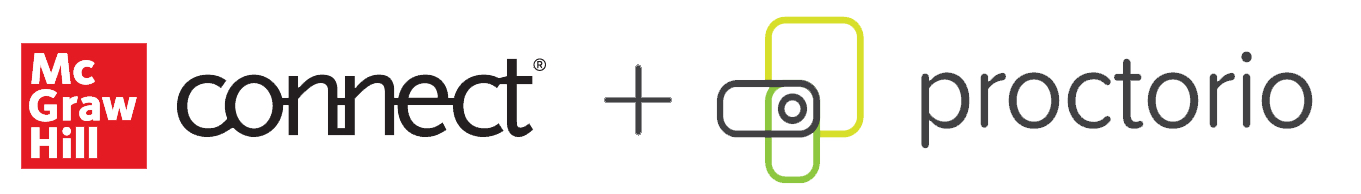 If your instructor uses remote proctoring for this course...

Proctoring and/or browser-locking services will be used within your Connect assignments.

Equipment needed may include a webcam and/or microphone.

Payment may be required.

A practiced proctored assignment may be available

Additional information regarding proctoring may be included in the syllabus.